ECONOMICS
Chapter 7.3:  The Law of Supply
Learning Target: Explain the Law of Supply, the Determinants
of Supply and the Law of Diminishing Returns
ECONOMICSCh. 7.3: The LAW OF SUPPLYLearning Target: Explain the Law of Supply, the Determinantsof Supply and the Law of Diminishing Returns
Success Criteria
You should be able to…
1. Explain the Law of Supply
2. Explain & graph the Determinants of Supply & show how they shift the supply curve left or right
3. Describe the Law of Diminishing Returns & give an example
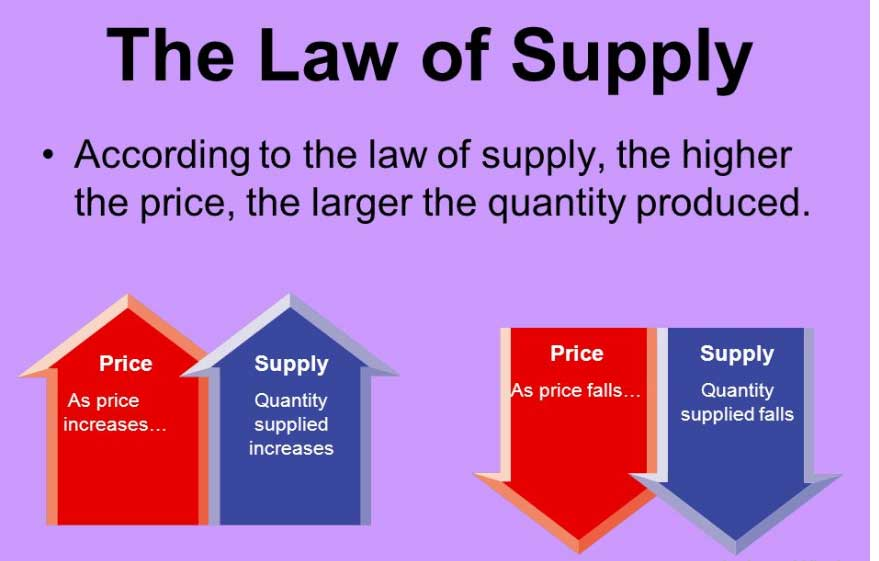 ECONOMICSCh. 7.3: The LAW OF SUPPLYLearning Target: Explain the Law of Supply, the Determinantsof Supply and the Law of Diminishing Returns
Success Criteria
You should be able to…
1. Explain the Law of Supply
2. Explain & graph the Determinants of Supply & show how they shift the supply curve left or right
3. Describe the Law of Diminishing Returns & give an example
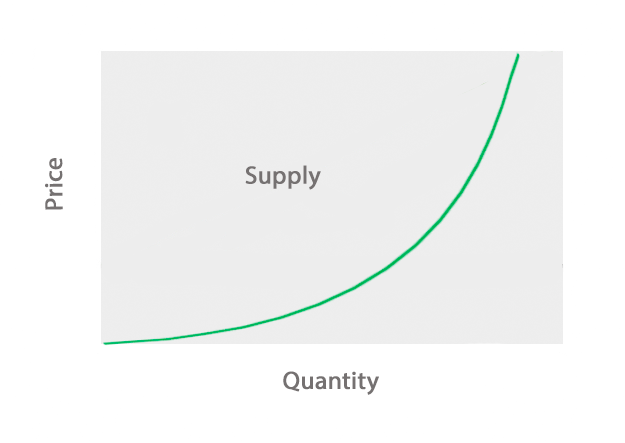 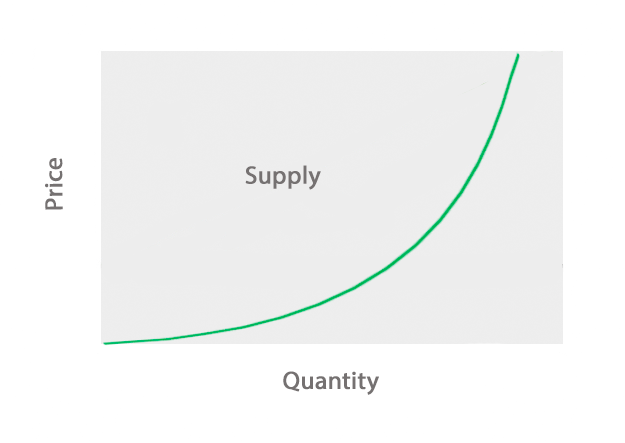 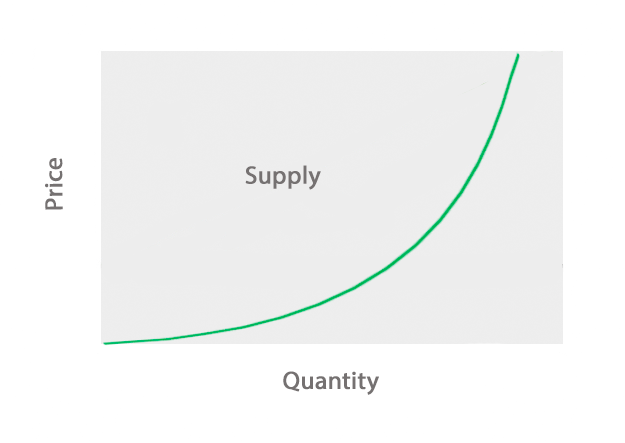 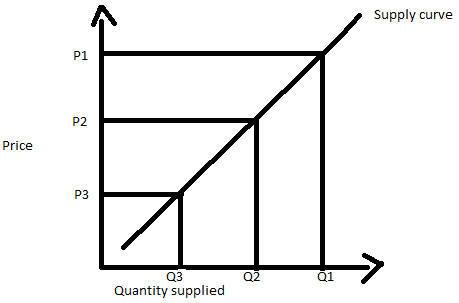 QUESTIONS
Discuss at your table.
1. Explain how prices are determined in your own words.
2. Explain the relationship between price and supply.
3. What things impact the amount supplied of a good or service.
4. How would you describe a supply curve?
5. Draw an example of a supply curve.

Are you on target (white, black, blue, red or yellow)?

Did you hit the bullseye?
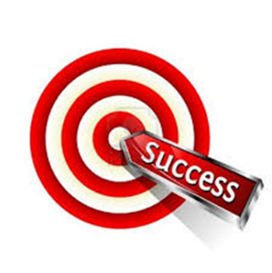 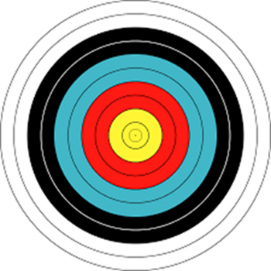 Learning Target: Explain the Law of Supply, the Determinants of Supply and the Law of Diminishing Returns
ECONOMICSCh. 7.3: The LAW OF SUPPLYLearning Target: Explain the Law of Supply, the Determinantsof Supply and the Law of Diminishing Returns
Success Criteria
You should be able to…
1. Explain the Law of Supply
2. Explain & graph the Determinants of Supply & show how they shift the supply curve left or right
3. Describe the Law of Diminishing Returns & give an example
QUESTIONS
Discuss at your table.
6. List the factors that impact supply.
7. Which factor(s) likely will lead to a decrease in supply?
8. Which factor(s) likely will lead to an increase in supply
9. Explain the Law of Diminishing Returns.
10. Give an example of the Law of Diminishing Returns.
Are you on target (white, black, blue, red or yellow)?



Did you hit the bullseye?
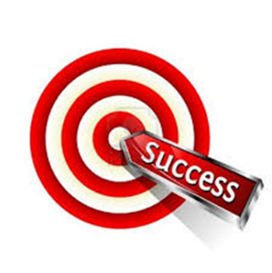 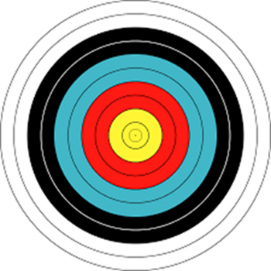 Learning Target: Explain the Law of Supply, the Determinants of Supply and the Law of Diminishing Returns
I Love Lucy
“Econ 2.2 Demand and Supply Explained” (5 mins.)
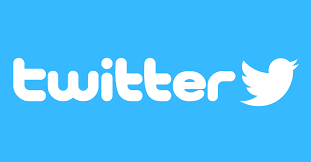 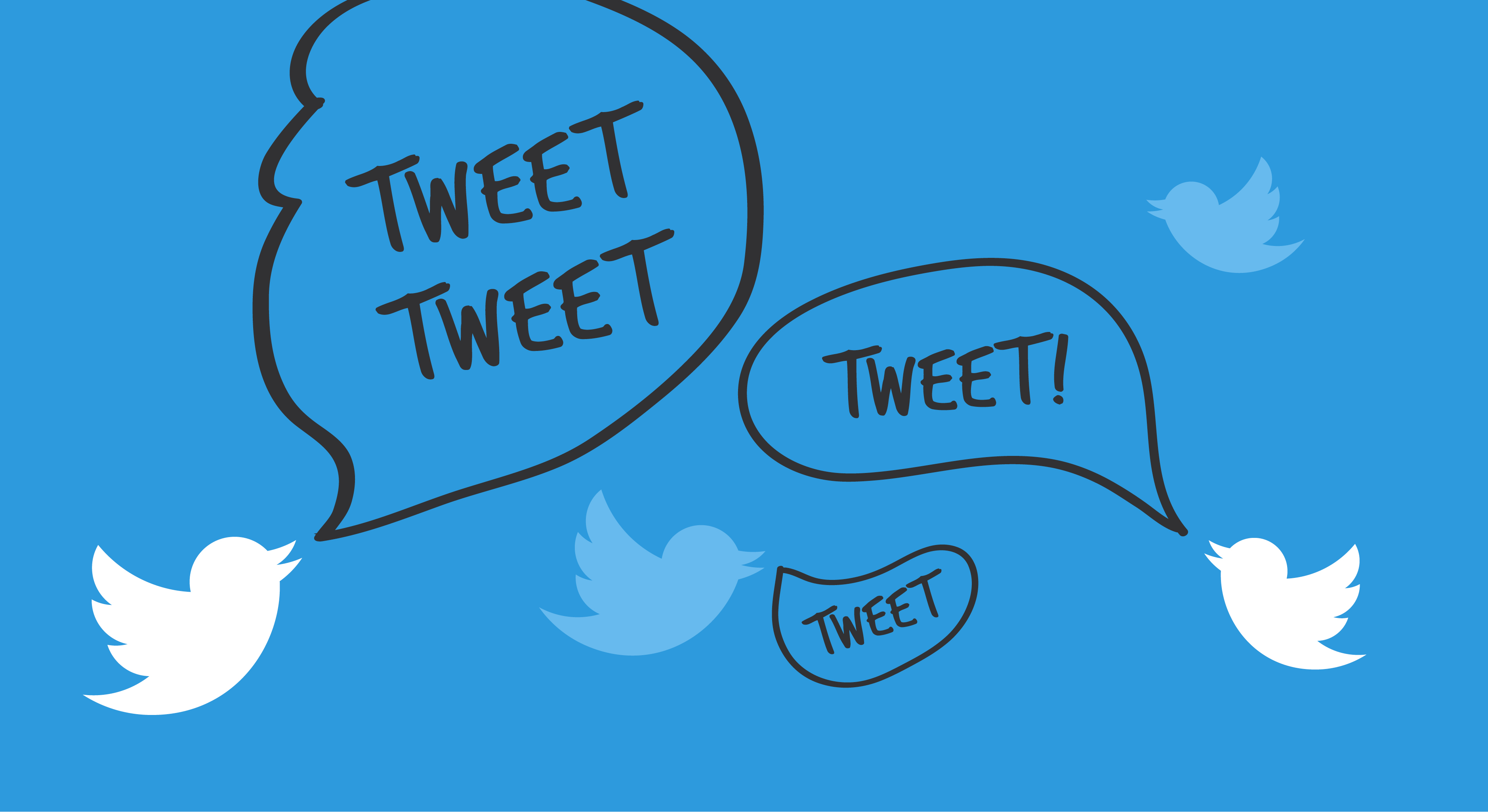 ECONOMICSCh. 7.3: The LAW OF SUPPLYLearning Target: Explain the Law of Supply, the Determinantsof Supply and the Law of Diminishing Returns
Success Criteria
You should be able to…
1. Explain the Law of Supply
2. Explain & graph the Determinants of Supply & show how they shift the supply curve left or right
3. Describe the Law of Diminishing Returns & give an example